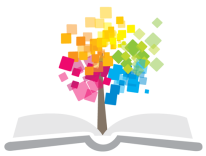 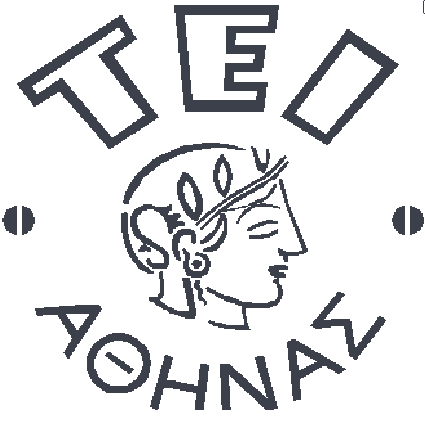 Ανοικτά Ακαδημαϊκά Μαθήματα στο ΤΕΙ Αθήνας
Σχεδίαση ψηφιακών συστημάτων
Ενότητα 5: Επεξεργαστές ειδικού σκοπού (Special purpose processors)
Ιωάννης Βογιατζής
Τμήμα Μηχανικών Πληροφορικής ΤΕ
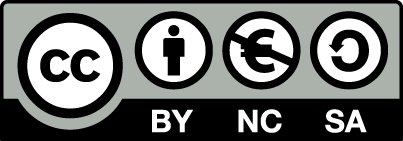 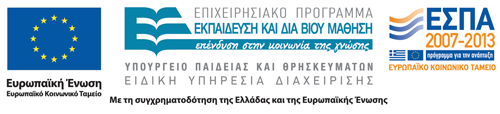 Outline
Εισαγωγή
Συνδυαστική λογική 
Ακολουθιακή λογική
Σχεδίαση σε επίπεδο RT-level
1
CMOS transistor
source
gate
Conducts
if gate=1
drain
1
gate
oxide
IC package
IC
source
channel
drain
Silicon substrate
Transistor
Το βασικό συστατικό σε ένα ψηφιακό σύστημα
Λειτουγεί σα διακόπτης on/off
Η τάση στο “gate” ελέγχει εάν θα ρεύσει ρεύμα από το source προς το drain
Προσοχή: “gate” είναι άλλο από τη λογική πύλη
2
Υλοποιήσεις με CMOS transistor
source
source
gate
Conducts
if gate=0
gate
Conducts
if gate=1
drain
drain
pMOS
nMOS
1
1
1
x
x
y
x
F = x'
y
F = (xy)'
x
F = (x+y)'
y
0
x
y
0
0
NOR gate
inverter
NAND gate
Complementary Metal Oxide Semiconductor
Λογικά επίπεδα
0 = 0V, 1 = 5V
Βασικοί τύποι CMOS 
nMOS άγει αν gate=1
pMOS άγει αν gate=0
Εξ’ ού ο όρος  “complementary”
Βασικές πύλες
Αντιστροφέας, NAND, NOR
3
Βασικές λογικές πύλες
x
x
F
F
x
x
x
F
F
y
x
F
x
x
x
x
x
x
y
y
y
y
y
y
F
F
F
F
F
F
y
0
0
0
1
F
y
0
0
0
0
0
0
0
0
0
0
0
0
0
0
0
1
1
1
1
1
1
0
0
0
0
0
0
0
1
1
1
1
1
1
0
1
1
0
1
0
1
1
1
1
1
1
0
0
0
0
0
0
0
1
1
0
1
0
1
1
1
1
1
1
1
1
1
1
1
1
1
1
0
1
0
0
x
x
x
F
x
F
F
F
y
y
y
F = x    y
XNOR
F = x
Driver
F = x y
AND
F = x + y
OR
F = x  y
XOR
F = x’
Inverter
F = (x y)’
NAND
F = (x+y)’
NOR
4
Σχεδιασμός συνδυαστικής Λογικής
B) Πίνακας αληθείας
C) Εξισώσεις εξόδου
D) Ελαχιστοποίηση εξισώσεων
Outputs
Inputs
y
bc
y = a'bc + ab'c' + ab'c + abc' + abc
a
b
c
y
z
00
01
11
10
a
0
0
0
1
0
0
0
0
0
0
0
0
1
0
1
1
1
1
1
1
z = a'b'c + a'bc' + ab'c + abc' + abc
0
1
0
0
1
0
1
1
1
0
y = a + bc
z
1
0
0
1
0
bc
00
01
11
10
1
0
1
1
1
a
0
0
1
0
1
1
1
0
1
1
1
1
1
1
1
1
0
1
1
1
E) Υλοποίηση
z = ab + b’c + bc’
a
y
b
c
z
A) Περιγραφή προβλήματος
Είσοδοι: a, b, c  
Έξοδοι: y. z
To y είναι 1 αν το a είναι 1, ή το b και το c είναι 1.  
Το z είναι 1 αν b ή c είναι 1, αλλά όχι και τα δύο ή αν όλα είναι 1.
5
Συνδυαστικές μονάδες
A
B
I1
I0
I(m-1)
n
n
n
…
n bit, 
m function
ALU
S0
n-bit, m x 1 
Multiplexor
S0
…
…
S(log m)
n
S(log m)
n
O
O
O =
I0 if S=0..00
I1 if S=0..01
…
I(m-1) if S=1..11
less    = 1 if A<B 
equal  =1 if A=B
greater=1 if A>B
O = A  op  B
op determined
by S.
O0 =1 if I=0..00
O1 =1 if I=0..01
…
O(n-1) =1 if I=1..11
sum = A+B
   (first n bits)
carry = (n+1)’th
   bit of A+B
A
B
I0
A
I(log n  -1)
B
n
n
…
n
Με είσοδο επίτρεψης e  όλες οι O’s είναι 0 αν  e=0
log n x n  
Decoder
n-bit
Adder
n-bit
Comparator
Με είσοδο κρατουμένου Ci sum = A + B + Ci
May have status outputs carry, zero, etc.
…
n
O(n-1)
O1
O0
carry
sum
less
equal
greater
6
Ακολουθιακές μονάδες
I
n
load
shift
n-bit
Register
n-bit
Shift register
n-bit
Counter
clear
I
Q
n
n
Q
Q
Q : lsb
   - Content shifted
   - I stored in msb
Q : 
   0 if clear=1,
   I if load=1 and clock=1,
   Q(previous) otherwise.
Q = 
   0 if clear=1,
   Q(prev)+1 
       if count=1 and clock=1.
7
Σχεδιασμός ακολουθιακής λογικής 1/2
C) Υλοποίηση
B) Διάγραμμα καταστάσεων
Outputs
Inputs
Q1
Q0
a
I1
I0
x
x
a
Combinational logic
0
0
0
0
0
x=1
x=0
a=0
a=0
0
I1
0
0
1
0
1
0
3
a=1
0
1
0
0
1
I0
0
0
1
1
1
0
a=1
a=1
1
0
0
1
0
0
Q1
Q0
1
0
1
1
1
1
2
1
1
0
1
1
1
a=1
1
1
1
0
0
State register
a=0
a=0
x=0
x=0
I0
I1
A) Περιγραφή προβλήματος
Κατασκευή σύγχρονου «διαιρέτη συχνότητας» Εμφανίζει 1 σε κάθε τέσσερεις φορές που η είσοδος a έχει  τιμή 1 (κάτι σαν «διαιρέτης τάσης».
Αρχικά η είσοδος a έχει τιμή 0.
D) Πίνακας καταστάσεων
Με αυτό το μοντέλο υλοποίησης
Η ακολουθιακή λογική μετατρέπεται σε συνδυαστική λογική
8
Σχεδιασμός ακολουθιακής λογικής 2/2
E) Ελαχιστοποίηση Συναρτήσεων εξόδου
F) Συνδυαστική λογική
Q1Q0
I1
00
01
11
10
a
0
0
1
1
a
0
I1 = Q1’Q0a + Q1a’ + Q1Q0’
x
0
1
0
1
1
Q1Q0
I0
00
01
11
10
a
0
1
1
0
I1
0
I0 = Q0a’ + Q0’a
1
0
0
1
1
x
I0
Q1Q0
00
01
11
10
a
0
0
1
0
x = Q1Q0
0
0
0
1
0
Q1
Q0
1
9
Άσκηση
Ένα μαγαζί έχει χωρητικότητα 3 ατόμων και χρησιμοποιεί δύο αισθητήρες 
S1 πελάτης εισέρχεται στο μαγαζί 
S2 πελάτης φεύγει. 
Αρχικά, κανένας πελάτης δεν υπάρχει στο μαγαζί. 
Θεωρούμε ότι όταν το μαγαζί είναι γεμάτο κανείς πελάτης δεν επιχειρεί να εισέλθει. 
Το σύστημα έχει μια έξοδο (bit) που είναι 1 όταν το μαγαζί είναι γεμάτο, και 0 σε κάθε άλλη περίπτωση. 
Θεωρούμε ότι δε μπορεί την ίδια στιγμή να μπει και να βγει πελάτης 
Ερωτήσεις:
Πόσες καταστάσεις έχει το σύστημα και πόσα flip flop χρειάζονται για να υλοποιηθεί. 
Δώστε τον πίνακα μετάβασης και το κύκλωμα υπολογισμού εξόδου για τον καταχωρητή κατάστασης του κυκλώματος.
10
Μοντέλο μονάδας ελέγχου
…
…
external
control
inputs
external
data
 inputs
controller
datapath
…
…
registers
datapath
control
inputs
next-state
and
control
logic
controller
datapath
datapath
control
outputs
functional
units
state
register
…
…
external
control outputs
external
data
outputs
…
…
Μέσα στο controller and datapath
controller and datapath
11
RT-level σχεδιασμός συστήματος
Μπορούμε να αρχίσουμε με ένα state machine
Παράδειγμα
«Γέφυρα» που μετατρέπει 4-bit bus σε 8-bit bus
Bridge: A single-purpose processor that converts two 4-bit inputs, arriving one at a time over data_in along with a rdy_in pulse, into one 8-bit output on data_out along with a rdy_out pulse.
Sender
rdy_in
Receiver
rdy_out
Problem Specification
clock
data_in(4)
data_out(8)
Bridge
rdy_in=0
rdy_in=1
rdy_in=1
WaitFirst4
RecFirst4Start
data_lo=data_in
RecFirst4End
rdy_in=0
rdy_in=0
rdy_in=1
rdy_in=1
WaitSecond4
RecSecond4Start
data_hi=data_in
RecSecond4End
FSMD
rdy_in=0
Inputs
  rdy_in: bit; data_in: bit[4];
Outputs
  rdy_out: bit; data_out:bit[8]
Variables
  data_lo, data_hi: bit[4];
Send8Start
data_out=data_hi & data_lo
rdy_out=1
Send8End
rdy_out=0
12
RT-level σχεδιασμός επεξεργαστή ειδικού σκοπού 1/2
Bridge: A single-purpose processor that converts two 4-bit inputs, arriving one at a time over data_in along with a rdy_in pulse, into one 8-bit output on data_out along with a rdy_out pulse.
Bridge: A single-purpose processor that converts two 4-bit inputs, arriving one at a time over data_in along with a rdy_in pulse, into one 8-bit output on data_out along with a rdy_out pulse.
Sender
rdy_in
Receiver
rdy_out
Problem Specification
clock
data_in(4)
data_out(8)
Bridge
rdy_in=0
rdy_in=1
rdy_in=1
WaitFirst4
RecFirst4Start
data_lo=data_in
RecFirst4End
rdy_in=0
rdy_in=0
rdy_in=1
rdy_in=1
WaitSecond4
RecSecond4Start
data_hi=data_in
RecSecond4End
FSMD
rdy_in=0
Inputs
  rdy_in: bit; data_in: bit[4];
Outputs
  rdy_out: bit; data_out:bit[8]
Variables
  data_lo, data_hi: bit[4];
Send8Start
data_out=data_hi & data_lo
rdy_out=1
Send8End
rdy_out=0
13
RT-level σχεδιασμός επεξεργαστή ειδικού σκοπού 2/2
Bridge
(a) Controller
rdy_in=1
rdy_in=0
rdy_in=1
WaitFirst4
RecFirst4Start
data_lo_ld=1
RecFirst4End
010
000
001
rdy_in=0
rdy_in=1
rdy_in=0
rdy_in=1
WaitSecond4
RecSecond4Start
data_hi_ld=1
RecSecond4End
011
100
101
Send8Start
data_out_ld=1 rdy_out=1
Send8End
rdy_out=0
110
111
rdy_in
rdy_out
clk
data_out
data_in(4)
to all registers
data_hi
data_lo
data_lo_ld
data_hi_ld
data_out_ld
data_out
(b) Datapath
14
Τέλος Ενότητας
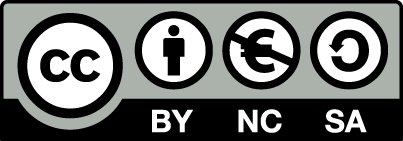 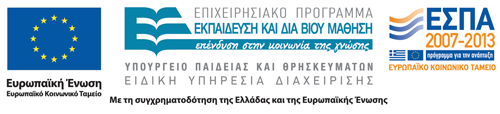 Σημειώματα
Σημείωμα Αναφοράς
Copyright Τεχνολογικό Εκπαιδευτικό Ίδρυμα Αθήνας, Ιωάννης Βογιατζής 2015. Ιωάννης Βογιατζής. «Σχεδίαση ψηφιακών συστημάτων. Ενότητα 5: Επεξεργαστές ειδικού σκοπού». Έκδοση: 1.0. Αθήνα 2015. Διαθέσιμο από τη δικτυακή διεύθυνση: ocp.teiath.gr.
Σημείωμα Αδειοδότησης
Το παρόν υλικό διατίθεται με τους όρους της άδειας χρήσης Creative Commons Αναφορά, Μη Εμπορική Χρήση Παρόμοια Διανομή 4.0 [1] ή μεταγενέστερη, Διεθνής Έκδοση.   Εξαιρούνται τα αυτοτελή έργα τρίτων π.χ. φωτογραφίες, διαγράμματα κ.λ.π., τα οποία εμπεριέχονται σε αυτό. Οι όροι χρήσης των έργων τρίτων επεξηγούνται στη διαφάνεια  «Επεξήγηση όρων χρήσης έργων τρίτων». 
Τα έργα για τα οποία έχει ζητηθεί και δοθεί άδεια  αναφέρονται στο «Σημείωμα  Χρήσης Έργων Τρίτων».
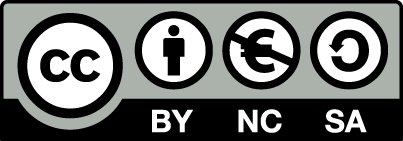 [1] http://creativecommons.org/licenses/by-nc-sa/4.0/ 
Ως Μη Εμπορική ορίζεται η χρήση:
που δεν περιλαμβάνει άμεσο ή έμμεσο οικονομικό όφελος από την χρήση του έργου, για το διανομέα του έργου και αδειοδόχο
που δεν περιλαμβάνει οικονομική συναλλαγή ως προϋπόθεση για τη χρήση ή πρόσβαση στο έργο
που δεν προσπορίζει στο διανομέα του έργου και αδειοδόχο έμμεσο οικονομικό όφελος (π.χ. διαφημίσεις) από την προβολή του έργου σε διαδικτυακό τόπο
Ο δικαιούχος μπορεί να παρέχει στον αδειοδόχο ξεχωριστή άδεια να χρησιμοποιεί το έργο για εμπορική χρήση, εφόσον αυτό του ζητηθεί.
Επεξήγηση όρων χρήσης έργων τρίτων
Δεν επιτρέπεται η επαναχρησιμοποίηση του έργου, παρά μόνο εάν ζητηθεί εκ νέου άδεια από το δημιουργό.
©
διαθέσιμο με άδεια CC-BY
Επιτρέπεται η επαναχρησιμοποίηση του έργου και η δημιουργία παραγώγων αυτού με απλή αναφορά του δημιουργού.
διαθέσιμο με άδεια CC-BY-SA
Επιτρέπεται η επαναχρησιμοποίηση του έργου με αναφορά του δημιουργού, και διάθεση του έργου ή του παράγωγου αυτού με την ίδια άδεια.
διαθέσιμο με άδεια CC-BY-ND
Επιτρέπεται η επαναχρησιμοποίηση του έργου με αναφορά του δημιουργού. 
Δεν επιτρέπεται η δημιουργία παραγώγων του έργου.
διαθέσιμο με άδεια CC-BY-NC
Επιτρέπεται η επαναχρησιμοποίηση του έργου με αναφορά του δημιουργού. 
Δεν επιτρέπεται η εμπορική χρήση του έργου.
Επιτρέπεται η επαναχρησιμοποίηση του έργου με αναφορά του δημιουργού.
και διάθεση του έργου ή του παράγωγου αυτού με την ίδια άδεια
Δεν επιτρέπεται η εμπορική χρήση του έργου.
διαθέσιμο με άδεια CC-BY-NC-SA
διαθέσιμο με άδεια CC-BY-NC-ND
Επιτρέπεται η επαναχρησιμοποίηση του έργου με αναφορά του δημιουργού.
Δεν επιτρέπεται η εμπορική χρήση του έργου και η δημιουργία παραγώγων του.
διαθέσιμο με άδεια 
CC0 Public Domain
Επιτρέπεται η επαναχρησιμοποίηση του έργου, η δημιουργία παραγώγων αυτού και η εμπορική του χρήση, χωρίς αναφορά του δημιουργού.
Επιτρέπεται η επαναχρησιμοποίηση του έργου, η δημιουργία παραγώγων αυτού και η εμπορική του χρήση, χωρίς αναφορά του δημιουργού.
διαθέσιμο ως κοινό κτήμα
χωρίς σήμανση
Συνήθως δεν επιτρέπεται η επαναχρησιμοποίηση του έργου.
Διατήρηση Σημειωμάτων
Οποιαδήποτε αναπαραγωγή ή διασκευή του υλικού θα πρέπει να συμπεριλαμβάνει:
το Σημείωμα Αναφοράς
το Σημείωμα Αδειοδότησης
τη δήλωση Διατήρησης Σημειωμάτων
το Σημείωμα Χρήσης Έργων Τρίτων (εφόσον υπάρχει)
μαζί με τους συνοδευόμενους υπερσυνδέσμους.
Χρηματοδότηση
Το παρόν εκπαιδευτικό υλικό έχει αναπτυχθεί στo πλαίσιo του εκπαιδευτικού έργου του διδάσκοντα.
Το έργο «Ανοικτά Ακαδημαϊκά Μαθήματα στο ΤΕΙ Αθηνών» έχει χρηματοδοτήσει μόνο την αναδιαμόρφωση του εκπαιδευτικού υλικού. 
Το έργο υλοποιείται στο πλαίσιο του Επιχειρησιακού Προγράμματος «Εκπαίδευση και Δια Βίου Μάθηση» και συγχρηματοδοτείται από την Ευρωπαϊκή Ένωση (Ευρωπαϊκό Κοινωνικό Ταμείο) και από εθνικούς πόρους.
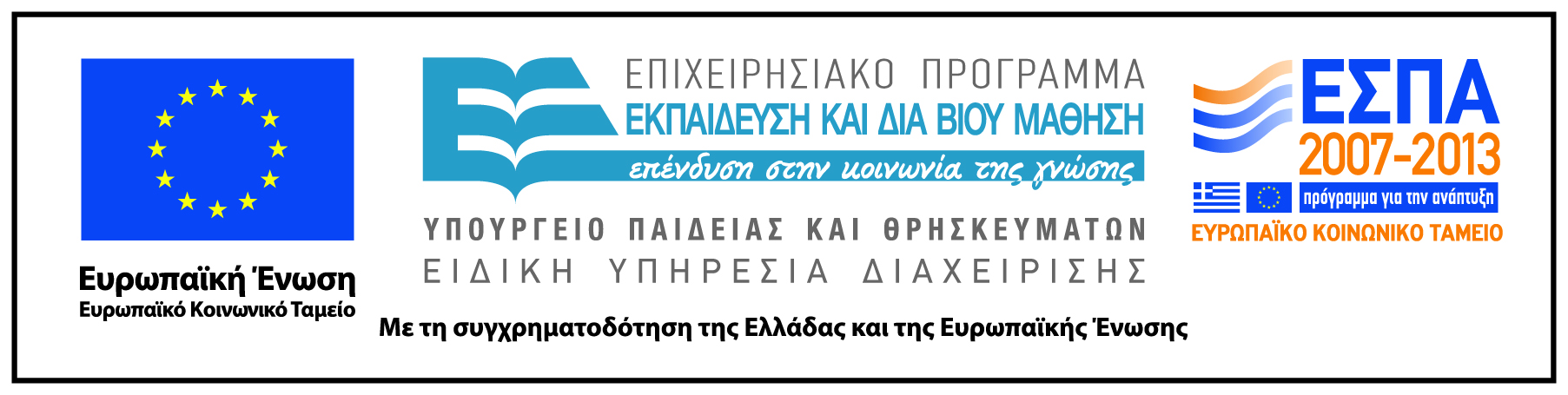